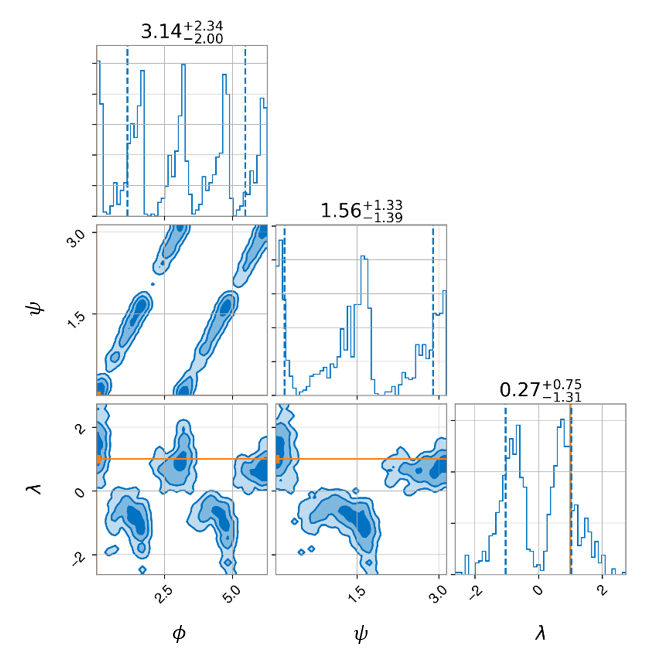 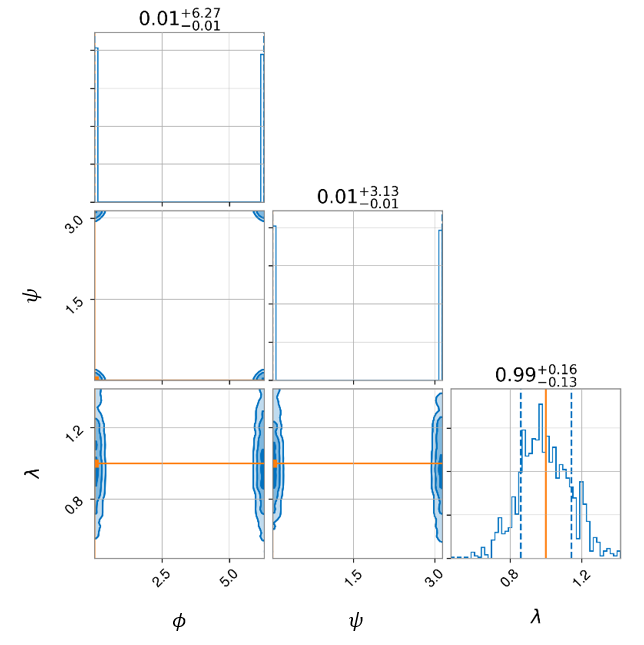 LIGO SURF 2020
1
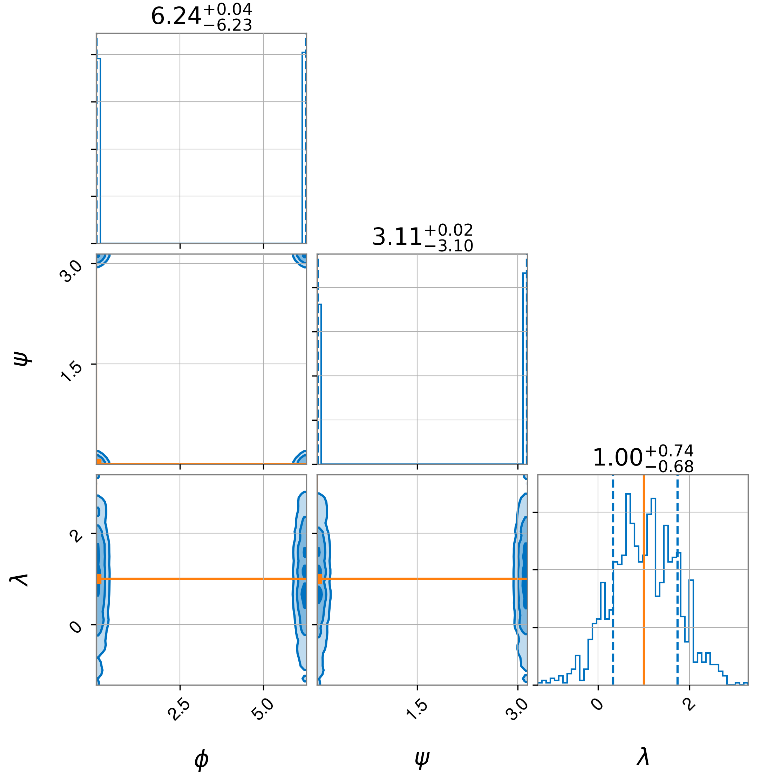 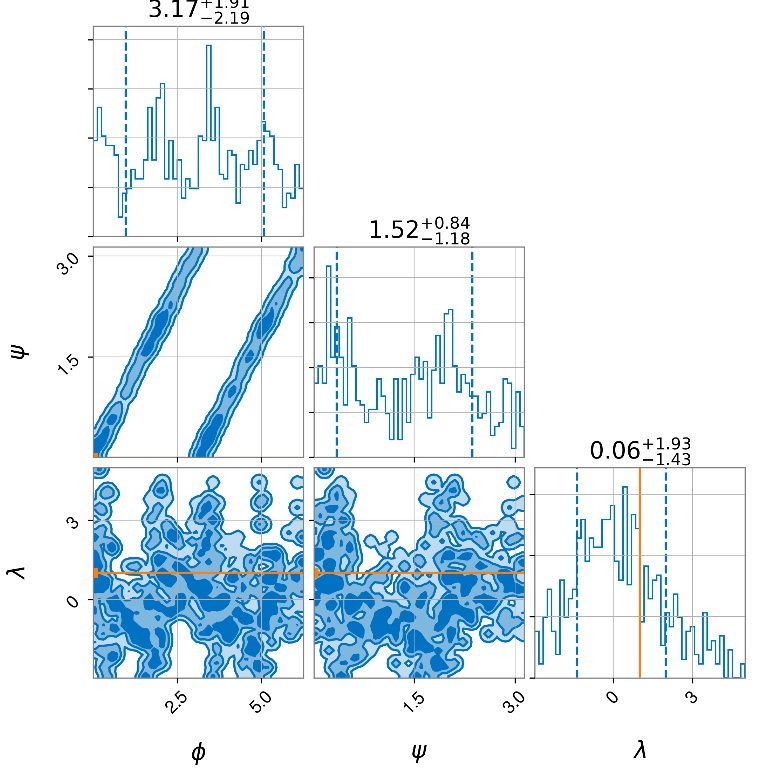 LIGO SURF 2020
2
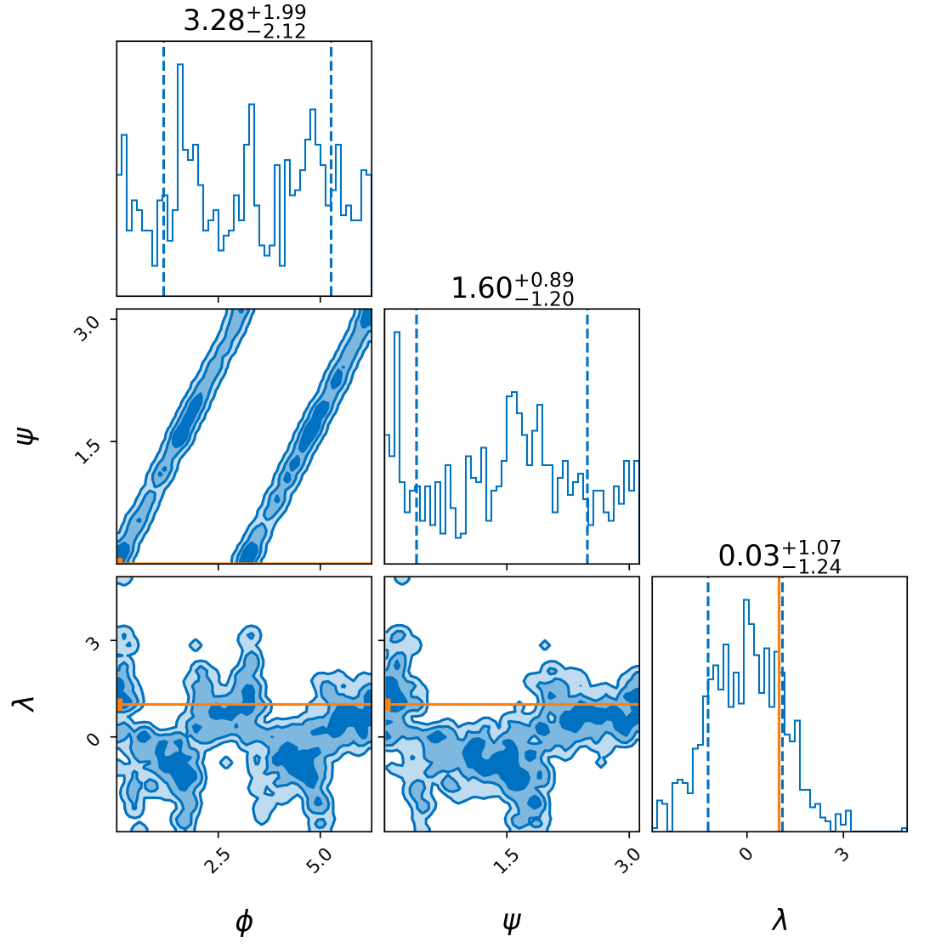 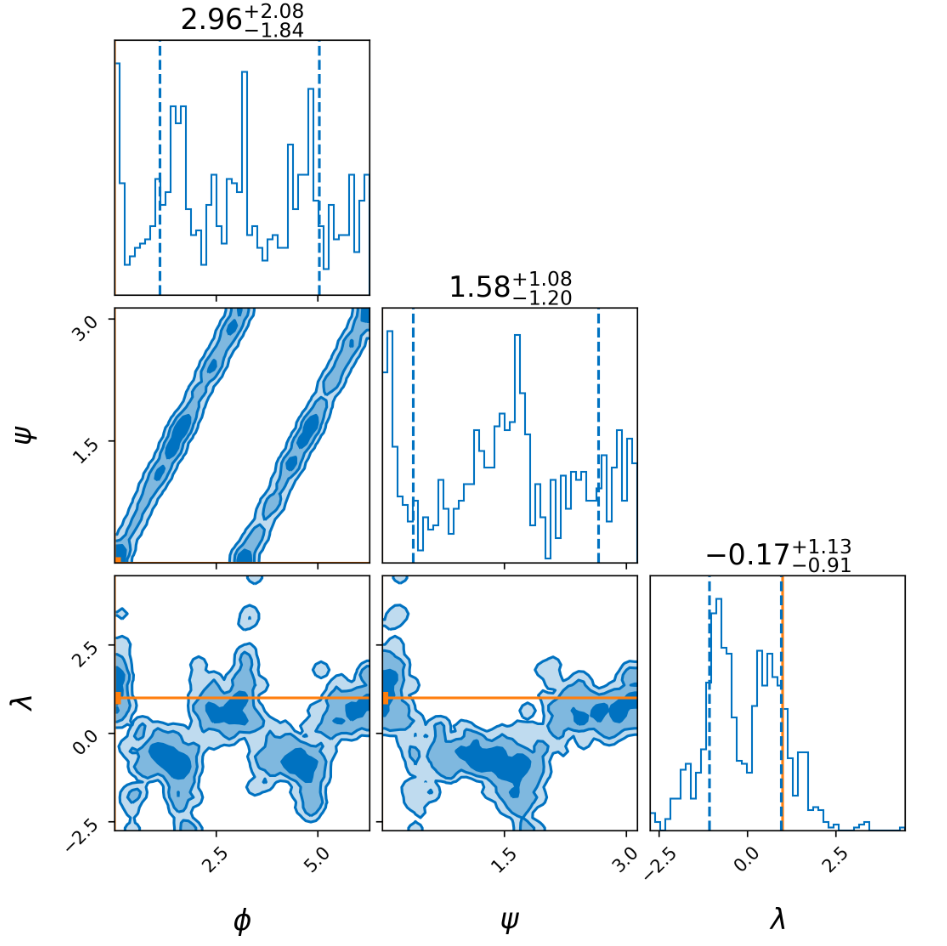 LIGO SURF 2020
3